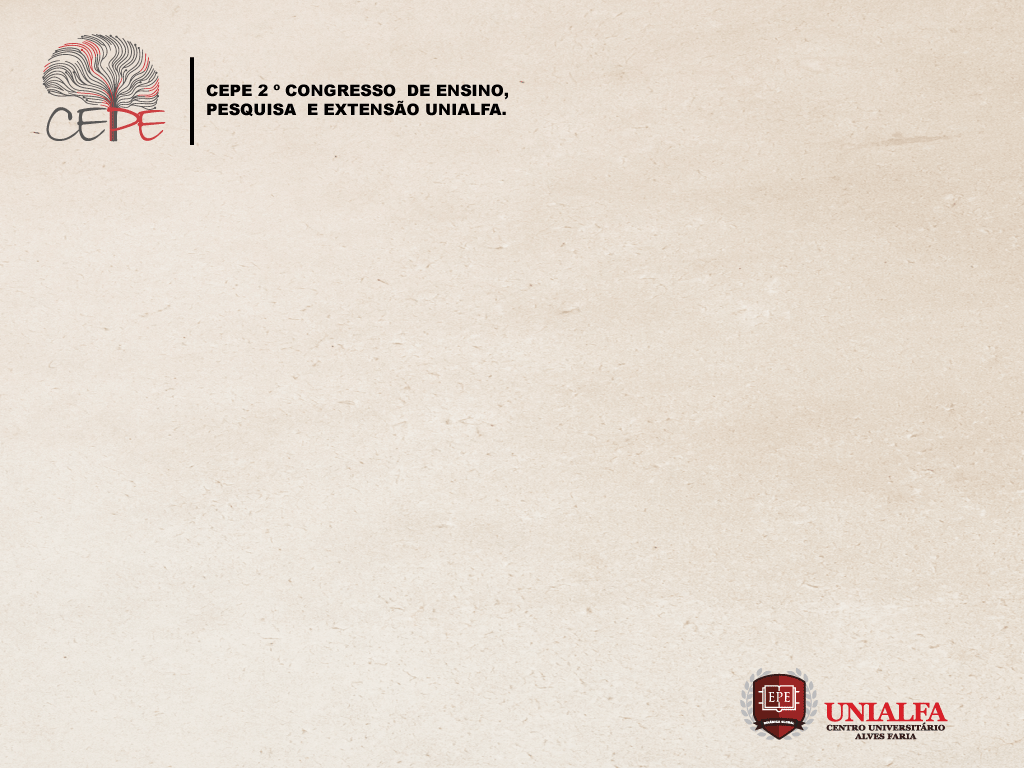 TÍTULO
NONONONONONONON